DOĞUM
GİRİŞ
Doğum
Postpartum Dönem
Yenidoğan Değerlendirmesi
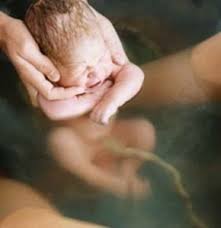 DOĞUM
Son menstrual periyotton 40 hafta sonra gebelik ürünü olan fetüs ve eklerinin uterustan doğal ortama atıldığı süreçtir.
Normal Doğum
Termde 
Kendiliğinden
Verteks pozisyonda
Baş pelvis uyuşmazlığı olmadan
Sağlıklı bir anne ve fetüsla gerçekleşir.
Doğum Eyleminde Rol Oynayan Faktörler
Doğum Kanalı (Passage)
Fetüs (Passanger)
Doğum eylemindeki güçler (Powers)
Annenin psikolojisi
Doğum yoluyla ilgili olan faktörler şunlardır: 
1** Kemik pelvis
2** Pelvis tipleri 
3** Serviks'in silinme ve dilate olma özelliği ile vajinal kanal ve vajinanın dış açıklığının esnekliği
1.Doğum Kanalı
3 ana kemik
İki koksa kemiği
Sacrum
Koksis
4 Eklem
Simfisis Pubis
Sakro-koksigeal 
İki tane Sakro-iliak
1.Doğum Kanalı
Pelvis Tipleri
Jinekoid pelvis: 
Girimi yuvarlak kalp şeklinde, kadın tipi pelvistir.
Pubis açısının  da geniş olması nedeniyle  fetüsün geçişini kolaylaştırır.
Normal doğum için en uygun pelvistir.  
Kadında en çok görülen pelvis tipidir.
Pelvis Tipleri
Serviksin Silinme ve Dilate Olma Özelliği
2. Fetüs
Fetüsün,
  Başı
  Duruşu
  Yatışı
  Pozisyonu
  Prezentasyonu
Fetüs Başı
İki Paryatel
İki Temporal
Bir Frontal
Bir Oksiputal
Molding
Doğum seyrinde fetüs başının doğum kanalının şekil ve hacmine uyabilmek için kafa kemiklerinin aralarındaki esnek kıkırdak doku sayesinde birbirne yaklaşması, hatta 0,5 cm kadar birbiri üstüne binişi.
Fetüsün Prezentasyonu=Gelen Kısım
Baş Prezentasyonu

Makat Prezentasyonu

Transvers (Omuz) Prezentasyonu
Baş Prezentasyonu Fetüs başının ekstansiyon ya da fleksiyon derecesine göre sınıflandırılır
Fetüs başı ve çene, göğüse değecek kadar fleksiyondadır
Fetüs başı hafif defleksiyonda.
Fetüs başı tamamen ekstansiyonda
Fetüs başı tamamen hiperekstansiyonda
Makat Prezentasyonu
Makat prezentasyonlarının tümünde işaret noktası sacrumdur
Transvers (Omuz) Prezentasyonu
Omuz prezentasyonlarında scapula, muayene de işaret noktası olarak kullanılır.
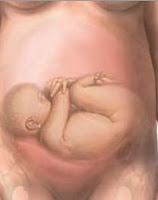 Doğum Eyleminin Gerçekleşmesini Sağlayan Güçler
Birincil Güç
Uterus kontraksiyonları
Sıklık, bir kontraksiyonun bitiminden, diğer kontraksiyonun başlangıcına kadar geçen süredir. 

Süre, kontraksiyonların başlangıcından bitimine kadar geçen süredir. 

Şiddet, uterus kaslarının kasılma gücüdür. 

Kontraksiyonların şiddeti, palpasyon ve elektronik fetal monitörle saptanabilir.
Doğum Eyleminin Gerçekleşmesini Sağlayan Güçler
İkincil Güç
Doğum eyleminin ikinci devresinde annenin bebeğini itmek için diyafrağma ve karın kaslarını kullanması sonucu oluşur.
Bu sırada gelişen ıkınma hissi eylemin ilerlemesine yardım eder.
İkincil güçler silinme ve dilatasyonun tamamlanmasından sonra bebeğin doğumuna yardım eden en önemli gücü oluşturur.